1
2
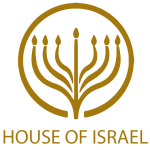 TODAY’S MESSAGE
Israel Barak His Sons
www.ArthurBaileyMinistries.com
3
Please subscribe for updates on our website, 
Watch us on YouTube 
follow us on Facebook and the other social media networks. 
Please like and share our videos and posts
www.ArthurBaileyMinistries.com
4
At the end of today’s teaching you will be able to 1. Ask Questions 2. Receive Prayer and 3. Give your Tithes, Offerings
www.ArthurBaileyMinistries.com
5
The Vision of House of Israel is to be; 1. A Worshipping People (Jn 4:23,24)2. An Evangelistic Community(Acts 2:42-47)
www.ArthurBaileyMinistries.com
6
3. A Discipleship Center(Matt 28:19)4. An Equipping Network (Eph 4:12)5. And a Worldwide Witness for Yeshua The Messiah 
(ACTS 1:8)
www.ArthurBaileyMinistries.com
7
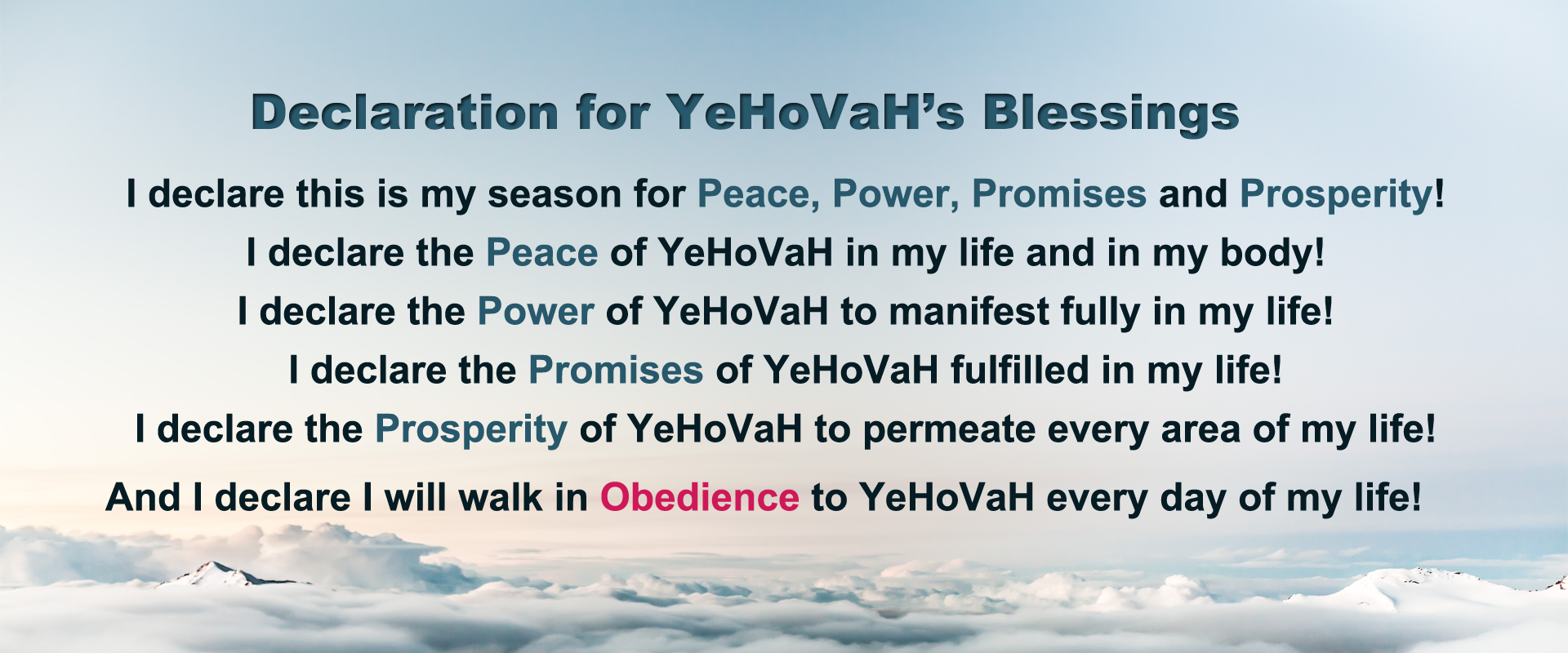 www.ArthurBaileyMinistries.com
8
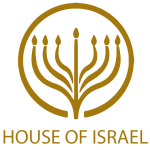 Worship in Prayer
www.ArthurBaileyMinistries.com
9
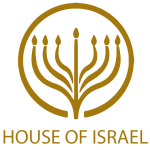 TODAY’S MESSAGE
Israel Barak His Sons
www.ArthurBaileyMinistries.com
10
In this portion of Genesis chapter forty nine Israel calls his sons together to tell them. Verse 28 reveals that what Israel does is Barak his sons.
www.ArthurBaileyMinistries.com
11
Ge 49:28 All these are the twelve tribes of Israel: and this is it that their father spake unto them, and blessed them; every one according to his blessing he blessed them.
www.ArthurBaileyMinistries.com
12
How many tribes of Israel were there?
www.ArthurBaileyMinistries.com
13
If you count the 12 tribes of Israel mentioned in this verse and add Ephraim and Manasseh whom Israel declared as his in the previous chapter you have a total of 14 tribes.
www.ArthurBaileyMinistries.com
14
People confuse 12 tribal lands to mean there were only 12 tribes when in fact there were 14 Tribes
www.ArthurBaileyMinistries.com
15
Ge 48:13 Ephraim 
Manasseh 
Ge 49:3 Reuben,  
Ge 49:5 Simeon 
Levi 
Ge 49:8 Judah, 
Ge 49:13 Zebulun 
Ge 49:14 Issachar 
Ge 49:16 Dan 
Ge 49:19 Gad, 
Ge 49:20 Out of Asher 
Ge 49:21 Naphtali  
Ge 49:22 Joseph  
Ge 49:27 Benjamin
www.ArthurBaileyMinistries.com
16
www.ArthurBaileyMinistries.com
17
www.ArthurBaileyMinistries.com
18
In the previous lesson we presented the 14 tribes of Israel.
Ephraim and Manasseh was Barak-ed in chapter 48.
 
In verses 3 -12 Israel Barak-ed Reuben, Simeon, Levi and Judah in the order of their birth.
www.ArthurBaileyMinistries.com
19
When Israel prophesied to them in Egypt, he spoke to his sons whose tribes would come out of Israel and be recognized by their tribal names. As a nation they were called Israelites. As a tribe they were called by their tribal names. Some of the tribal names are mentioned in Scripture others are not.
www.ArthurBaileyMinistries.com
20
Then Jephthah gathered together all the men of Gilead, and fought with Ephraim: and the men of Gilead smote Ephraim, because they said, Ye Gileadites are fugitives of Ephraim among the Ephraimites, and among the Manassites. (Jdg 12:4 KJV)
www.ArthurBaileyMinistries.com
21
Adina the son of Shiza the Reubenite, a captain of the Reubenites, and thirty with him, (1Ch 11:42 KJV)
Now the name of the Israelite that was slain, even that was slain with the Midianitish woman, was Zimri, the son of Salu, a prince of a chief house among the Simeonites. (Num 25:14 KJV)
www.ArthurBaileyMinistries.com
22
And Eleazar Aaron's son took him one of the daughters of Putiel to wife; and she bare him Phinehas: these are the heads of the fathers of the Levites  (Exo 6:25 KJV)
Judah’s tribal name is not mentioned. They would later be referred to as Jews.
www.ArthurBaileyMinistries.com
23
In verse 13 Israel speaks to Zebulun before Issachar who is older.
www.ArthurBaileyMinistries.com
24
The words Israel spoke to his sons will come to pass over time as Scriptures will reveal. Some of the words spoken are somewhat difficult to interpret or find their fulfillment in the Word. For instance what is being said about Zebulun.
www.ArthurBaileyMinistries.com
25
Zebulun is not a port land but is landlocked by the tribes of Asher and Manasseh, the descendants of Zebulun were close enough to the Mediterranean 
(within ten miles).
www.ArthurBaileyMinistries.com
26
Ge 49:13 Zebulun shall dwell at the haven of the sea; and he shall be for an haven of ships; and his border shall be unto Zidon.
www.ArthurBaileyMinistries.com
27
www.ArthurBaileyMinistries.com
28
Israel’s prophecy to Zebulun leaves me with questions I will search out.
www.ArthurBaileyMinistries.com
29
Tribal Name 
These are the families of the Zebulunites according to those that were numbered of them, threescore thousand and five hundred. (Num 26:27 KJV)
www.ArthurBaileyMinistries.com
30
Ge 49:14 Issachar is a strong ass couching down between two burdens:
Ge 49:15 And he saw that rest was good, and the land that it was pleasant; and bowed his shoulder to bear, and became a servant unto tribute.
www.ArthurBaileyMinistries.com
31
Israel speaks to Bilhar’s firstborn
 
Ge 49:16 Dan shall judge his people, as one of the tribes of Israel.
Ge 49:17 Dan shall be a serpent by the way, an adder in the path, that biteth the horse heels, so that his rider shall fall backward.
www.ArthurBaileyMinistries.com
32
Samson, came from this tribe
 
Tribal Name 
And there was a certain man of Zorah, of the family of the Danites, whose name was Manoah; and his wife was barren, and bare not. (Jdg 13:2 KJV)
www.ArthurBaileyMinistries.com
33
Jdg 13:24 And the woman bare a son, and called his name Samson: and the child grew, and the LORD blessed him.
www.ArthurBaileyMinistries.com
34
In the midst of baraking his sons, in the presence of all his sons Israel declares he has waiting on YeHoVaH’s Yeshua
 
Ge 49:18 I have waited for thy salvation, O LORD.
www.ArthurBaileyMinistries.com
35
Salvation – 03444 יְשׁוּעָה 

yeshuw`ah {yesh-oo'-aw} 
Meaning:  1) salvation, deliverance 1a) welfare, prosperity 1b) deliverance 1c) salvation (by God) 1d) victory 
Usage:  AV - salvation 65, help 4, deliverance 3, health 3, save 1, saving 1, welfare 1; 78
www.ArthurBaileyMinistries.com
36
Israel speaks to Zilpar’s firstborn
 
Ge 49:19 Gad, a troop shall overcome him: but he shall overcome at the last.
www.ArthurBaileyMinistries.com
37
Tribal Name 
And this land, which we possessed at that time, from Aroer, which is by the river Arnon, and half mount Gilead, and the cities thereof, gave I unto the Reubenites and to the Gadites. (Deu 3:12 KJV)
www.ArthurBaileyMinistries.com
38
Israel speaks to Zilpar’s second born
 
Ge 49:20 Out of Asher his bread shall be fat, and he shall yield royal dainties.
www.ArthurBaileyMinistries.com
39
Tribal Name 
But the Asherites dwelt among the Canaanites, the inhabitants of the land: for they did not drive them out. (Jdg 1:32 KJV)
www.ArthurBaileyMinistries.com
40
Israel speaks to Bilhar’s second born
 
Ge 49:21 Naphtali is a hind let loose: he giveth goodly words.
Tribal Name not found
www.ArthurBaileyMinistries.com
41
Thus far Israel has spoken to the sons of Leah, Bilhar and Zilpar.
 
Israel speaks to the sons of Rachel his favorite wife and Joseph his favorite son
www.ArthurBaileyMinistries.com
42
Although Israel has prophetically spoken to the sons of Joseph whom he adopted as his own sons, now Israel prophetically speaks to Joseph
 
Ge 49:22 Joseph is a fruitful bough, even a fruitful bough by a well; whose branches run over the wall:
www.ArthurBaileyMinistries.com
43
Ge 49:23 The archers have sorely grieved him, and shot at him, and hated him:
Ge 49:24 But his bow abode in strength, and the arms of his hands were made strong by the hands of the mighty God of Jacob; (from thence is the shepherd, the stone of Israel:)
www.ArthurBaileyMinistries.com
44
Ge 49:25 Even by the God of thy father, who shall help thee; and by the Almighty, who shall bless thee with blessings of heaven above, blessings of the deep that lieth under, blessings of the breasts, and of the womb:
www.ArthurBaileyMinistries.com
45
Ge 49:26 The blessings of thy father have prevailed above the blessings of my progenitors unto the utmost bound of the everlasting hills: they shall be on the head of Joseph, and on the crown of the head of him that was separate from his brethren. 
Tribal Name not found but identified by Ephraim and Manasseh
www.ArthurBaileyMinistries.com
46
Finally Israel speaks to Benjamin the second born of Rachel but the last born.
 
Ge 49:27 Benjamin shall ravin as a wolf: in the morning he shall devour the prey, and at night he shall divide the spoil.
www.ArthurBaileyMinistries.com
47
Tribal Name 
And, behold, there came an old man from his work out of the field at even, which was also of mount Ephraim; and he sojourned in Gibeah: but the men of the place were Benjamites. (Jdg 19:16 KJV)
www.ArthurBaileyMinistries.com
48
Ge 49:28 All these are the twelve tribes of Israel: and this is it that their father spake unto them, and blessed them; every one according to his blessing he blessed them.
www.ArthurBaileyMinistries.com
49
As we noticed here, Israel as he is speaking to his sons, he doesn’t refer to any of them as Jews. He speak to them according to their tribe. Collectively they were not Jews, collectively they were Israel or Israelites.
www.ArthurBaileyMinistries.com
50
The first time the term Israelites was used in Scripture was in Egypt. Israelite was the collective name of the children of Israel
 
And Pharaoh sent, and, behold, there was not one of the cattle of the Israelites dead. And the heart of Pharaoh was hardened, and he did not let the people go. (Exo 9:7 KJV)
www.ArthurBaileyMinistries.com
51
Tribes Not mentioned by their tribal names
Naphtali
Judah (Jews)
Joseph 
Issachar
www.ArthurBaileyMinistries.com
52
The next Jewish person you come in contact with ask him or her what tribe they are from.
 
If a person can trace their Jewishness back to a point they should be able to trace their tribe.
www.ArthurBaileyMinistries.com
53
For Israelites to pray to the God of Abraham, Isaac and Jacob is to ignore and deny the change YeHoVaH instituted when He changed Jacob’s name to Israel. Genesis 32:28 & Genesis 35:10.
www.ArthurBaileyMinistries.com
54
The land of Israel is not called the land of Jacob.
 
The 12/14 tribes of Israel are not called the 12/14 tribes of Jacob.
www.ArthurBaileyMinistries.com
55
The children of Israel are not called Jacobites/Yacovites, they are called Israelites. 
For Israelites to continue to refer to Israel as Jacob is to deny their own Identity.
Are you a Jacobite/Yacovite or a 
Israelite?
www.ArthurBaileyMinistries.com
56
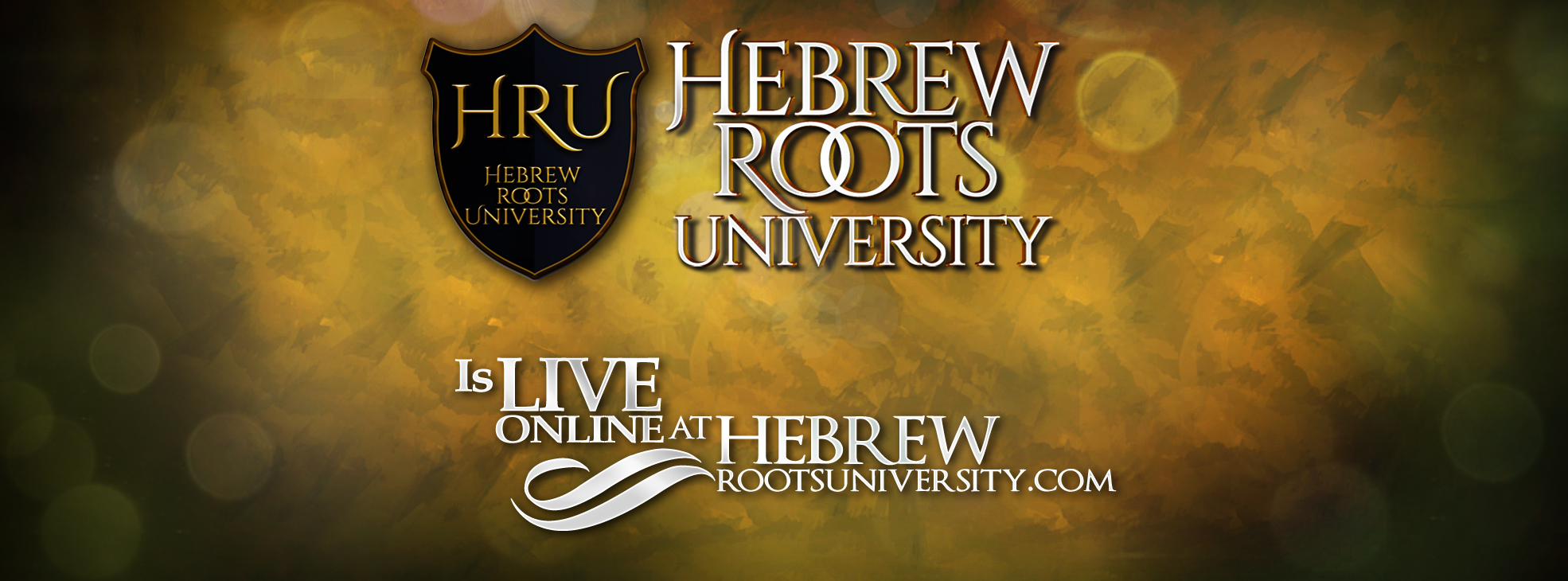 www.ArthurBaileyMinistries.com
57
Your support is greatly appreciated and needed
www.ArthurBaileyMinistries.com
58
Mail in your support by check or money order.
Our Mailing Address:
P O Box 1182
Fort Mill, SC 29716
www.ArthurBaileyMinistries.com
59
New Donation Opportunities

CashAPP
Canada Registered Charity
www.ArthurBaileyMinistries.com
60
www.ArthurBaileyMinistries.com
61
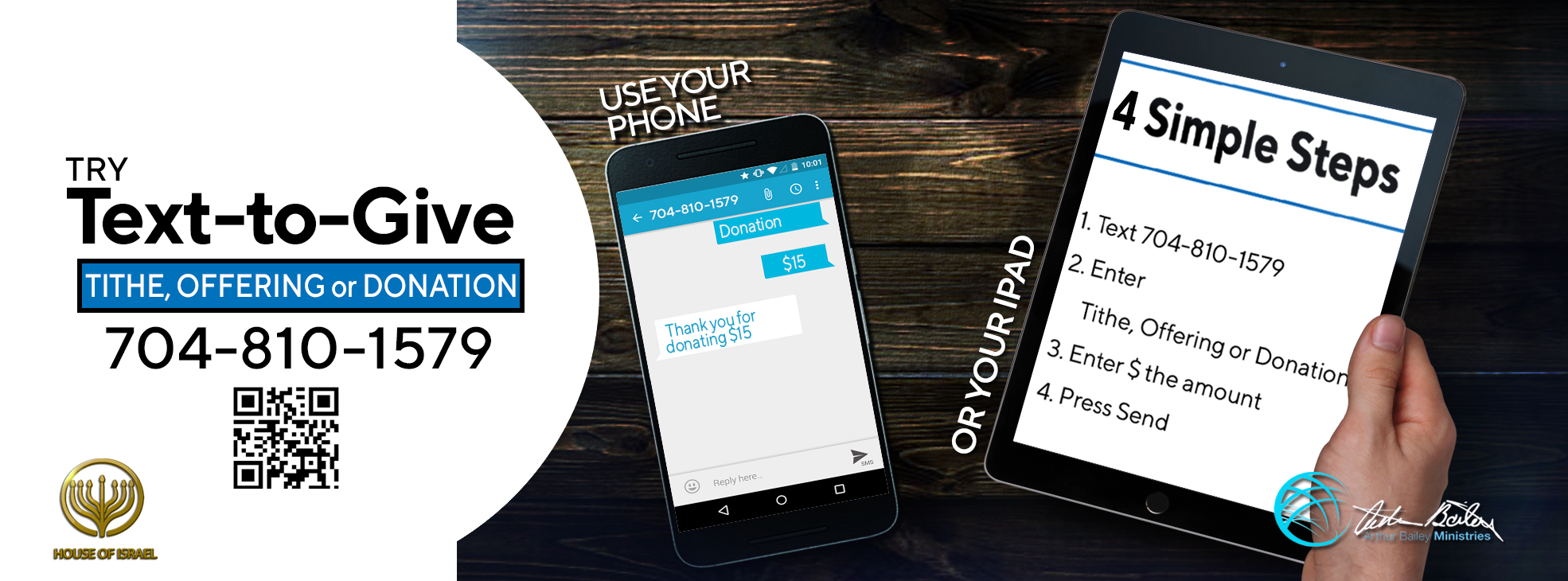 www.ArthurBaileyMinistries.com
62
You can give by 
Texting 
Donate – Tithe - Offering
to
704-810-1579
www.ArthurBaileyMinistries.com
63
www.ArthurBaileyMinistries.com
64
www.ArthurBaileyMinistries.com
65
www.ArthurBaileyMinistries.com
66
www.ArthurBaileyMinistries.com
67
www.ArthurBaileyMinistries.com
68
www.ArthurBaileyMinistries.com
69
www.ArthurBaileyMinistries.com
70
www.ArthurBaileyMinistries.com
71
www.ArthurBaileyMinistries.com
72
www.ArthurBaileyMinistries.com
73
www.ArthurBaileyMinistries.com
74
www.ArthurBaileyMinistries.com
75
www.ArthurBaileyMinistries.com
76
www.ArthurBaileyMinistries.com
77
www.ArthurBaileyMinistries.com
78
www.ArthurBaileyMinistries.com
79
www.ArthurBaileyMinistries.com
80
www.ArthurBaileyMinistries.com
81
www.ArthurBaileyMinistries.com
82
www.ArthurBaileyMinistries.com
83
www.ArthurBaileyMinistries.com
84
www.ArthurBaileyMinistries.com
85
www.ArthurBaileyMinistries.com
86
www.ArthurBaileyMinistries.com
87
www.ArthurBaileyMinistries.com
88
www.ArthurBaileyMinistries.com
89
www.ArthurBaileyMinistries.com
90
www.ArthurBaileyMinistries.com
91
www.ArthurBaileyMinistries.com
92
www.ArthurBaileyMinistries.com
93
www.ArthurBaileyMinistries.com
94
www.ArthurBaileyMinistries.com
95